Activity 17: The Minerals in Rocks
White Space ?:
What do you think a rock is made of?  Make a prediction.
Challenge Question:
Can you identify one of the minerals found in a rock?
Background: Read the introduction on  page b25 and write down 1 fact. 
Vocabulary:
Property: Characteristics of a material or object.
Streak Color: The color of powder a particular rock has when scratched on a ceramic plate.
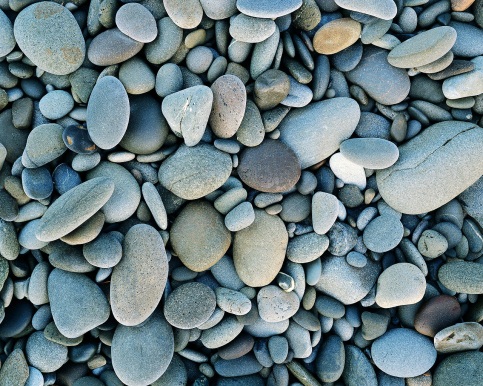 Activity 17: The Minerals in Rocks
Materials: Read over the list on p B-26

Procedure: Read  p B-27 and check off if you understand

Data: Record data on student sheet 17.1 Rock Observations
Activity 17:  The Minerals in Rocks
Analysis Questions: On page B-28 answer questions #1-4
Conclusion: What are rocks made up of?  What mineral is in limestone?  Use evidence from the activity in order to support your decision.
Notes to Self: Finish for Homework!